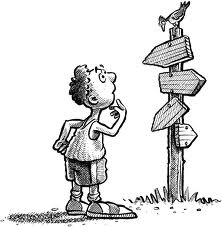 PROFESIONALNO USMJERAVANJE UČENIKA OSMIH RAZREDA
Odluka o elementima i kriterijima za izbor kandidata za upis u 1. razred srednje škole u školskoj godini 2014./2015.
- svibanj 2014. godine
Odluka o elementima i kriterijima za izbor kandidata za upis u 1. razred srednje škole u školskoj godini 2014./2015.
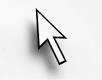 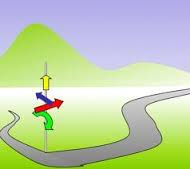 OPĆE ODREDBE
U 1. razred srednje škole upisuju se učenici koji su završili osnovno obrazovanje – u skladu s planiranim brojem upisnih mjesta.
Kandidati se prijavljuju i upisuju putem mrežne stranice Nacionalnog informacijskog sustava prijava i upisa u srednje škole (NISpuSŠ).
U svakom upisnom roku kandidat se može prijaviti  za upis u najviše šest obrazovnih programa.
ELEMENTI VREDNOVANJA
Za upis kandidata  vrednuju se i boduju:
1. ZAJEDNIČKI
2. DODATAN
3. POSEBAN ELEMENT
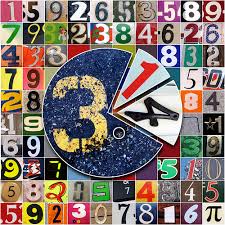 1. ZAJEDNIČKI ELEMENT VREDNOVANJA
Za upis u sve srednjoškolske programe čine prosjeci svih zaključnih ocjena svih nastavnih predmeta na dvije decimale u posljednja četiri razreda osnovnog obrazovanja.
Na takav način moguće je steći najviše 20 bodova.
Peti razred 	5,00
Šesti razred 	5,00
Sedmi razred 	5,00
Osmi razred 	5,00
Ukupno 	20,00 bodova.
...za upis u programe obrazovanja
Za stjecanje strukovne kvalifikacije u trajanju manjem od 3 godine:
vrednuje se navedeni zajednički element; max. 20 bodova 
Za stjecanje strukovne kvalifikacije i programe obrazovanja za vezane obrte:
vrednuje se navedeni zajednički element + zaključne ocjene u posljednja dva razreda osnovnog obrazovanja iz Hrvatskog jezika, Matematike i Engleskog jezika; max. 50 bodova 
Za upis u gimnazijske programe i programe obrazovanja za stjecanje strukovne kvalifikacije u trajanju od najmanje 4 godine
vrednuje se zajednički element + zaključne ocjene u posljednja dva razreda osnovnog obrazovanja iz Hrvatskog jezika, Matematike i Engleskog jezika + 3 nastavna predmeta važna za nastavak obrazovanja od kojih se 2 nalaze u Popisu predmeta posebno važnih za upis; max. 80 bodova
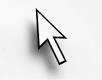 Zajednički element za upis u programe obrazovanja za stjecanje strukovne kvalifikacije i programe obrazovanja za vezane obrte (trajanje 3 godine)
Zajednički element za upis u gimnazijske programe i programe obrazovanja za stjecanje strukovne kvalifikacije (trajanje 4 godine)
2. DODATNI ELEMENT VREDNOVANJA
čine ga sposobnost i darovitost učenika
dokazuju se i vrednuju:
provjera (ispitivanje) posebnih vještina i sposobnosti
postignuti rezultati na natjecanjima u znanju
postignuti rezultati na natjecanjima školskih športskih društava
3. POSEBAN ELEMENT VREDNOVANJA
Čini uspjeh kandidata ostvaren u otežanim uvjetima.
Ako ostvaruju više prava priznaje se samo jedno.
3. POSEBAN ELEMENT VREDNOVANJA:kandidati s teškoćama u razvoju
PRAVO IZRAVNOG UPISA – primjeren oblik školovanja (rješenje ureda državne uprave)
u jedan od programa za koje posjeduju stručno mišljenje službe za profesionalno usmjeravanje HZZ-e, pod uvjetom da zadovolje na ispitu sposobnosti i darovitost ako je to uvjet za upis
Za ostvarenje izravnog upisa treba:
rješenje ureda državne uprave
stručno mišljenje nadležnog školskog liječnika
stručno mišljenje Službe za profesionalno usmjeravanje HZZ-a (preporuka za 3 programa obrazovanja)
3. POSEBAN ELEMENT VREDNOVANJA:kandidati s teškoćama u razvoju ...
Navedeni kandidati mogu nastaviti školovanje:
po redovnom NPP srednjeg obrazovanja s individualiziranim pristupom
po prilagođenome NPP srednjeg obrazovanja
po posebnom NPP u srednjim školama ili posebnim o-o ustanovama koje za to imaju odobrenje
3. POSEBAN ELEMENT VREDNOVANJA:kandidati sa zdravstvenim teškoćama
Kandidati koji su nastavu završili po redovnom NPP, ali su im teže zdravstvene teškoće i/ili dugotrajno liječenje utjecali na postizanje rezultata tijekom obrazovanja i/ili im sužavaju izbor za odabir srednjoškolskog programa
Dodaje se 1 bod na broj bodova za program obrazovanja za koje posjeduje stručno mišljenje službe za profesionalno usmjeravanje HZZ-e
Potrebno:
stručno mišljenje nadležnog školskog liječnika
stručno mišljenje službe za profesionalno usmjeravanje HZZ-e
3. POSEBAN ELEMENT VREDNOVANJA:kandidati koji žive u otežanim uvjetima obrazovanja uzrokovanim nepovoljnim ekonomskim, socijalnim te odgojnim čimbenicima
Dodaje se 1 bod na broj bodova koji je utvrđen tijekom postupka vrednovanja.
To su:
ako kandidat živi uz jednoga i/ili oba roditelja s dugotrajnom teškom bolesti;
ako kandidat živi uz dugotrajno nezaposlena oba roditelja (čl. 2. Zakona o poticanju zapošljavanja, NN br. 57/2012.);
ako kandidat živi uz samohranog roditelja (roditelj koji nije u braku i ne živi u izvanbračnoj zajednici, a sam se skrbi o svome djetetu i uzdržava ga) korisnika socijalne skrbi (čl. 4., 21. i 30. Zakona o socijalnoj skrbi, NN br. 157/2013.) te posjeduje rješenje o pravu samohranog roditelja kao korisnika socijalne skrbi;
ako je kandidatu jedan roditelj preminuo;
ako je kandidat dijete bez roditelja ili odgovarajuće roditeljske skrbi (čl. 21. Zakon o socijalnoj skrbi, NN br. 157/2013.)
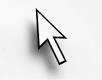 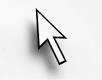 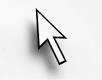 3. POSEBAN ELEMENT VREDNOVANJA:kandidati koji žive u otežanim uvjetima obrazovanja uzrokovanim nepovoljnim ekonomskim, socijalnim te odgojnim čimbenicima ...
Za ostvarivanje jednog od navedenih prava potrebna je:
liječnička potvrda o dugotrajnoj težoj bolesti jednoga i/ili oba roditelja;
potvrda o dugotrajnoj nezaposlenosti oba roditelja iz područnog ureda HZZ-e;
potvrda o korištenju socijalne pomoći; rješenje ili drugi upravni akt centra za socijalnu skrb ili jedinice lokalne/područne o pravu samohranog roditelja u statusu socijalne skrbi izdanih od ovlaštenih službi u zdravstvu, socijalnoj skrbi i za zapošljavanje;
potvrdu o smrti roditelja (preslika smrtovnice);
potvrdu nadležnog centra za socijalnu skrb da je kandidat korisnik socijalne skrbi.
ROKOVI
Za prijavu, razredbeni postupak i upis kandidata u 1. razred srednje škole određuju se u skladu s Odlukom o upisu učenika u 1. razred srednje škole u školskoj godini 2014./2015. koju donosi ministar.
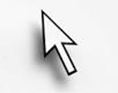 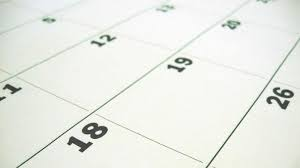 ROKOVI...
U Odluci o upisu učenika u 1. razred srednje škole u šk. god. 2014./2015. navedena su dva roka:
ljetni upisni rok 
jesenski upisni rok
LJETNI UPISNI ROK
LJETNI UPISNI ROK...
JESENSKI UPISNI ROK
NATJEČAJ ZA UPIS
Natječaj za upis učenika objavit će se najkasnije do 10. lipnja 2014. godine u dnevnom tisku, a sadržavati će:
popis programa i broj upisnih mjesta (Struktura razrednih odjela i broja učenika 1. razreda srednjih škola u školskoj godini 2014./2015. )
rokove za upis
predmet posebno važan za upis (odabire srednja škola)
natjecanje iz znanja koje se vrednuje pri upisu (odabire srednja škola)
popis zdravstvenih kontraindikacija za programe obrazovanja
popis potrebnih dokumenata koji su uvjet za upis
datume provođenja dodatnih ispita i provjera (ako ih imaju)
popis stranih jezika koji su obavezni u srednjoj školi
naknadu za povećane troškove obrazovanja
iznos školarine ako se naplaćuje
ostale kriterije i uvjete upisa koji se utvrđuju
ZDRAVSTVENE KONTRAINDIKACIJE
Pojedini obrazovni programi zahtjevaju utvrđivanje zdravstvene sposobnosti kandidata (popis zdravstvenih kontraindikacija biti će objavljen u natječaju do 10.6.2014.)
Uvjet za upis  - potvrda nadležnog školskog liječnika ili liječnička svjedodžba medicine rada
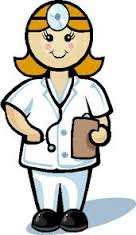 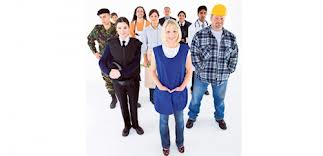 POSEBNA MJERILA I POSTUPCI ZA UPIS KANDIDATA
UPIS U PROGRAME OBRAZOVANJA ZA VEZANE OBRTE
Elementi vrednovanja (zajednički, dodatan, posebni) + posebna mjerila i postupci
Izbor kandidata utvrđuje se:
elementi vrednovanja (zajednički, dodatan, posebni)
zdravstvena sposobnost kandidata – liječnička medicina rada
uvjet je za prijavu za taj program
Nakon utvrđene ljestivice poretka školi dostaviti sklopljen ugovor o naukovanju
POSEBNA MJERILA I POSTUPCI ZA UPIS KANDIDATA
UGOVOR O NAUKOVANJU
Licencirani obrtnik može provesti postupak odabira kandidata s kojime će sklopiti ugovor o naukovanju (usuglase područna obrtnička komora i srednja škola)
Područna obrtnička komora dostavlja srednjoj školi popis licenciranih obrta s adresom i brojem slobodnih mjesta
Popis licenciranih obrtnika nalazi se na
oglasnoj ploči područne obrtničke komore 
oglasnoj ploči srednjih škola
http://www.hok.hr/obrazovanje/mjesta_za_naukovanje_praksu
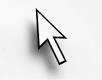 Područni ured obrtničke komoreu Vukovarsko-srijemskoj županiji
Suradnik za obrazovanje: Tomislav Grospić
Telefon: 032/333-304
Telefaks: 032/338-239
Adresa: Ljudevita Gaja 17, 32 100 Vinkovci
E-mail: obrazovanje-vk@hok.hr
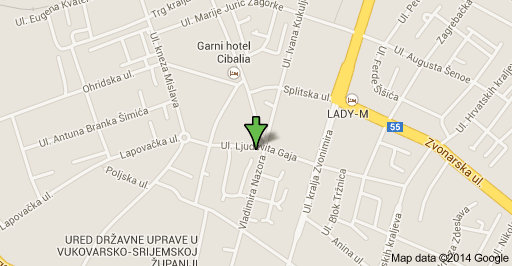 Primjer ugovora o praktičnoj nastavi
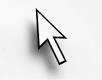 http://www.ss-strukovna-vk.skole.hr/Download/ugovorOprakticnojNastavi20913.pdf
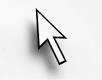 POSEBNA MJERILA I POSTUPCI ZA UPIS KANDIDATA
UGOVOR O NAUKOVANJU
Ako je velik odaziv kandidata, obrtnik može utvrditi uvjete i raspisati natječaj za prijam učenika (preporuča se sklopiti ugovor s učenikom s boljim školskim uspjehom). 
Sklapaju ga licencirani obrtnik ili pravna osoba i učenik (roditelj ili skrbnik), u skladu s člancima 55. i 61. Zakona o obrtu, NN br. 143/2013., potrebno:

ovjerena preslika svjedodžbe završnoga razreda osnovnog obrazovanja 
liječničku svjedodžbu medicine rada
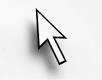 NOVO
glazbena škola, drugi strani jezik, ocjena iz vladanja NE donosi bodove
ukinut je minimalni bodovni prag
učenici sa zdravstvenim teškoćama više neće dobivati 2 već 1 bod
formiranje jedinstvenog popisa zdravstvenih kontraindikacija (u izradi)
broj programa sa 10 smanjen na 6
UKIDA SE: izravan upis na temelju obrtnice i stopostotnih vojnih i civilnih ratnih invalida
NOVO...
izravan upis ostvariti će učenici koji su osvojili prva 3 mjesta na natjecanjima znanja u 5., 6., 7. i 8. razredu osnovne škole (do sada samo u 7. i 8. razredu)
bodovi:
prosjek svih zaključnih ocjena (5.- 8. razreda) 
zaključne ocjene iz 6 predmeta (ne izbornih, 7. i 8. r.)
srednje škole će samostalno odrediti 1 od 6 predmeta čija se ocjena traži za upis (HJ,MAT,EJ + 2 predmeta iz Popisa posebno važnih predmeta + 1 predmet određuje srednja škola)
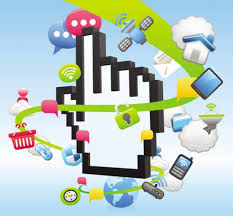 IZVORI:
Odluka o elementima i kriterijima za izbor kandidata za upis u 1. razred srednje škole u školskoj godini 2014./2015., MZOS: http://public.mzos.hr/Default.aspx?art=13158&sec=3339 (02-05-2014)
Odluka o upisu učenika u 1. razred srednje škole u šk. god. 2014./2015., MZOS:
      https://www.upisi.hr/upisi/ (15-05-2014)
Marijan Šimeg: Što je bitno za nastavak školovanja?; Školske novine, Zagreb, br. 16, 2014. 
http://www.ss-strukovna-vk.skole.hr/Download/ugovorOprakticnojNastavi20913.pdf (07-05-2014)
http://www.hok.hr/obrazovanje/mjesta_za_naukovanje_praksu (07-05-2014)